DISYUNTOR
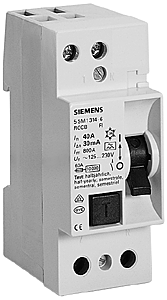 Dispositivo que corta automáticamente la corriente eléctrica cuando esta sobrepasa una determinada intensidad